Муниципальное казенное общеобразовательное учреждение
 Шугурская средняя общеобразовательная школа
Об организации сотрудничества школы  с социальными партнерами в рамках реализации инновационных проектов/программ
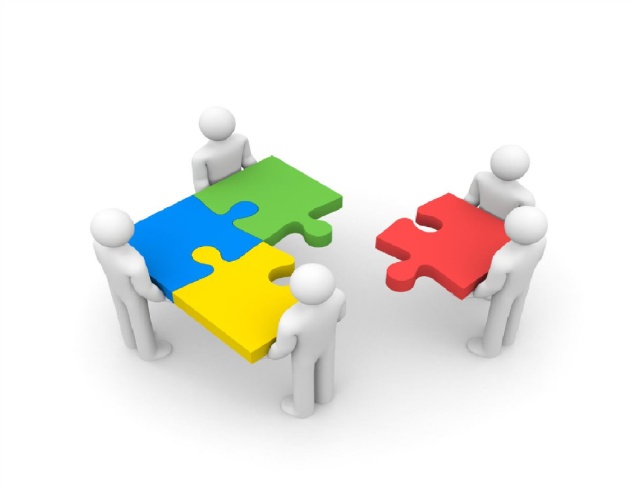 Шугур 2023
Ориентиры в выборе социальных партнеров
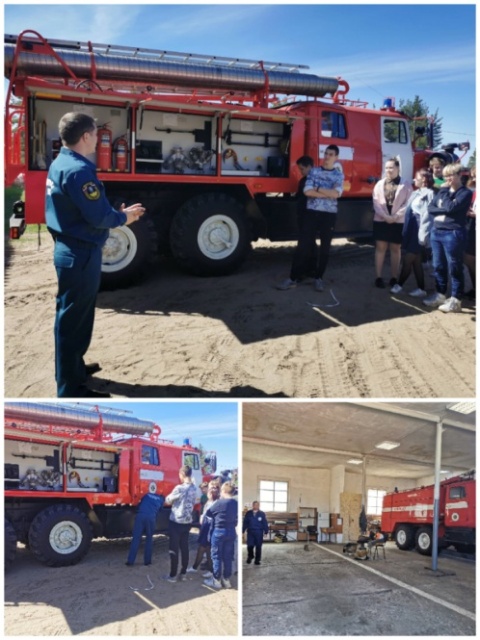 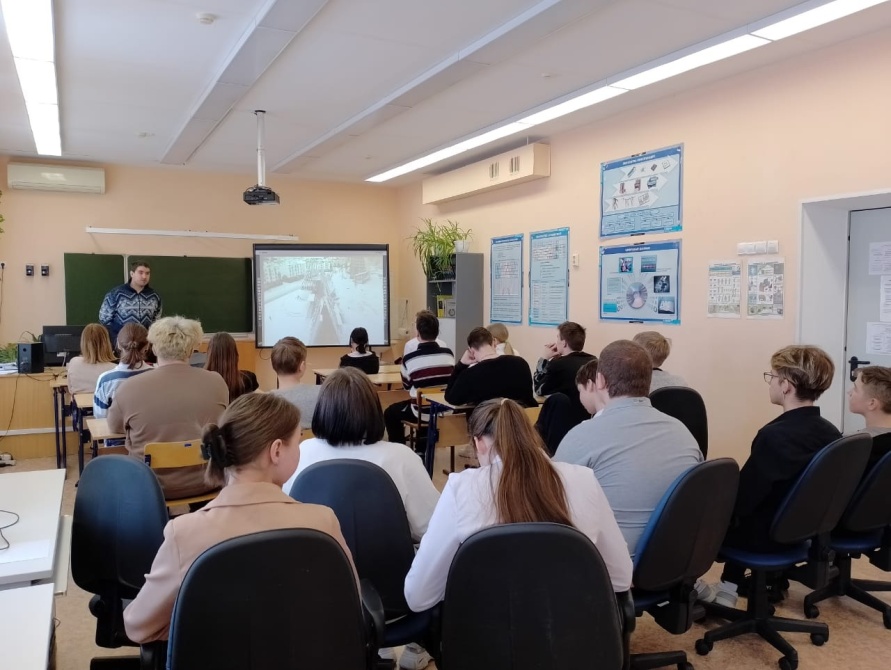 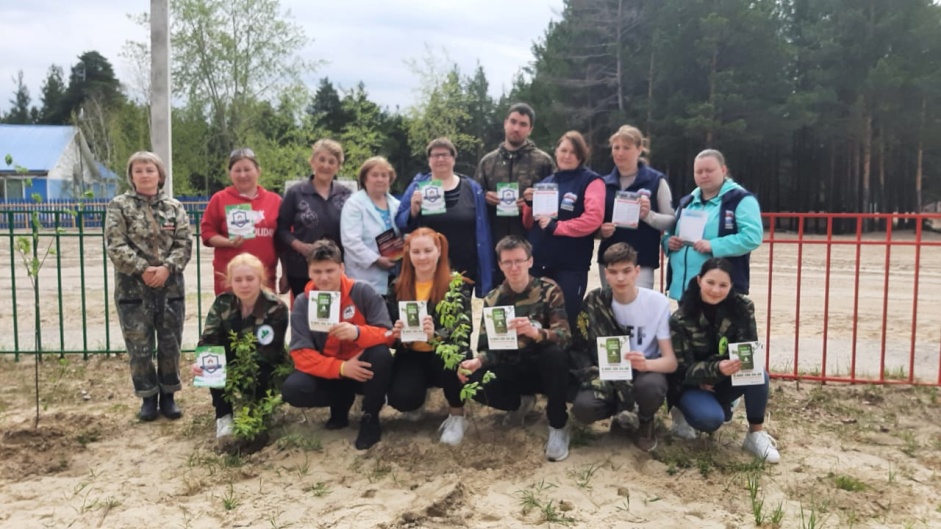 МОТИВАЦИЯ
ПАРТНЕРСТВО
Компетентность
Добровольность
Долговременность
Взаимная ответственность
СОВМЕСТНАЯ
ДЕЯТЕЛЬ-
НОСТЬ
Доверие
Порядочность
Продуктивность 
Поддержка
ЗНАКОМСТВО
Ценности
Ресурсы
Цели
ВРЕМЯ
ЭТАПЫ
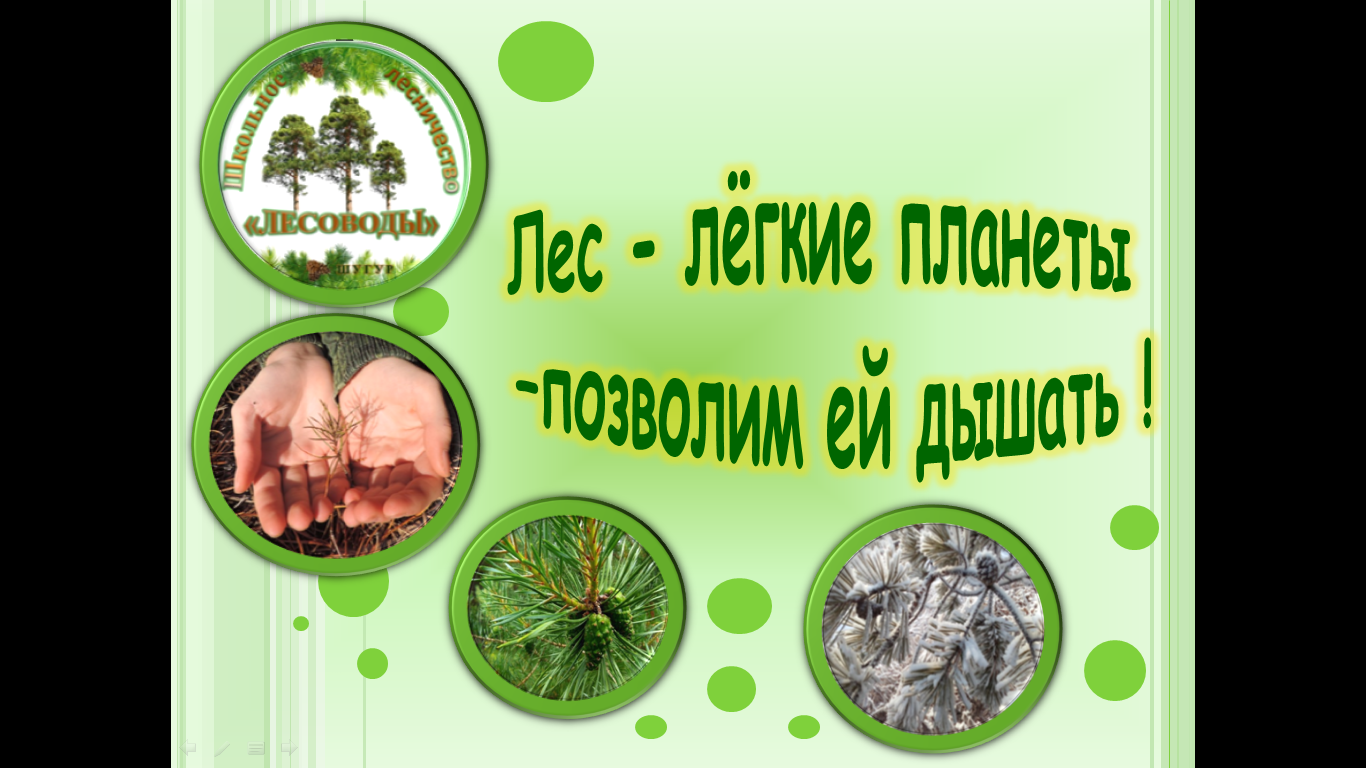 СОЦИАЛЬНЫЕ ПАРТНЕРЫ 
КУ ХМАО - Югры  "Кондинский лесхоз"
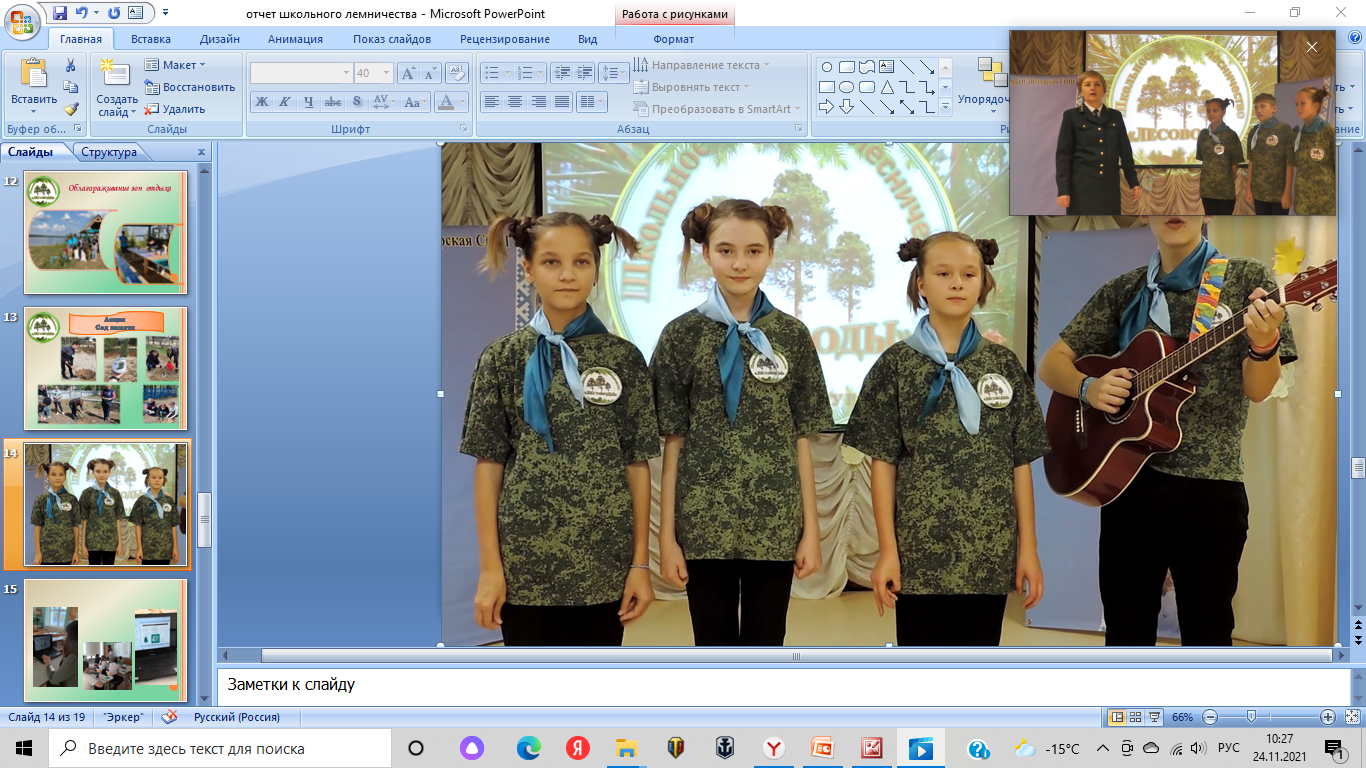 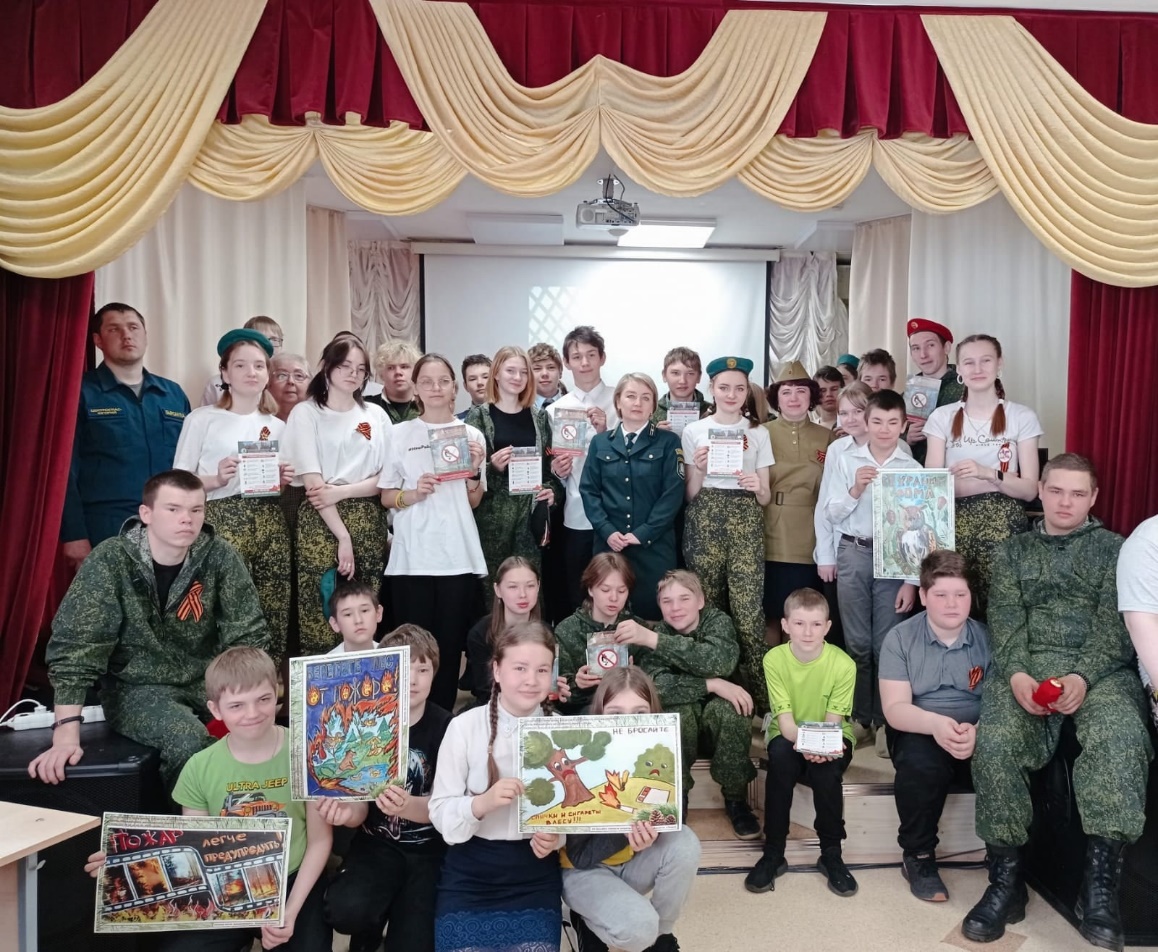 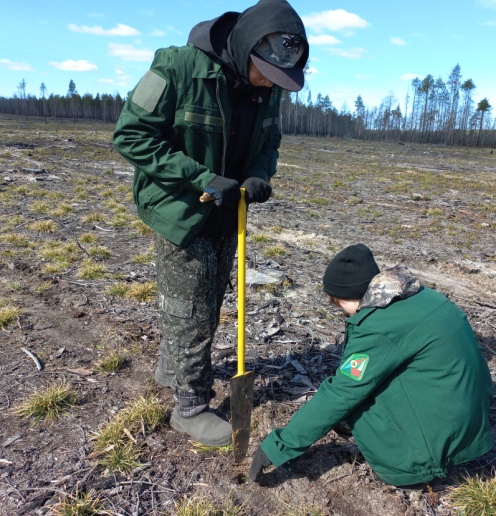 Обучающие встречи учащихся проводит  старший отдела - участковым лесничим Кондинского ТО лесничества управления лесного хозяйства и особо охраняемых природных территорий Тарасова Наталья Геннадьевна
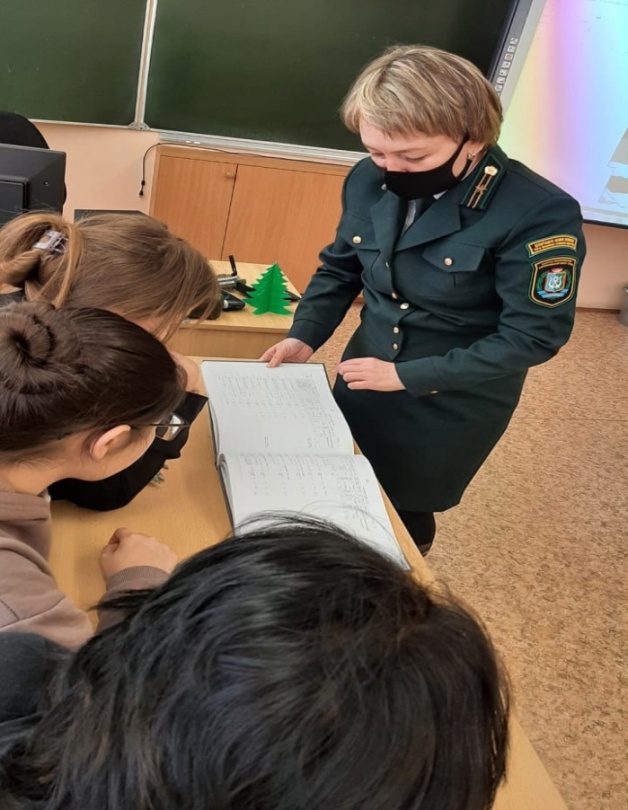 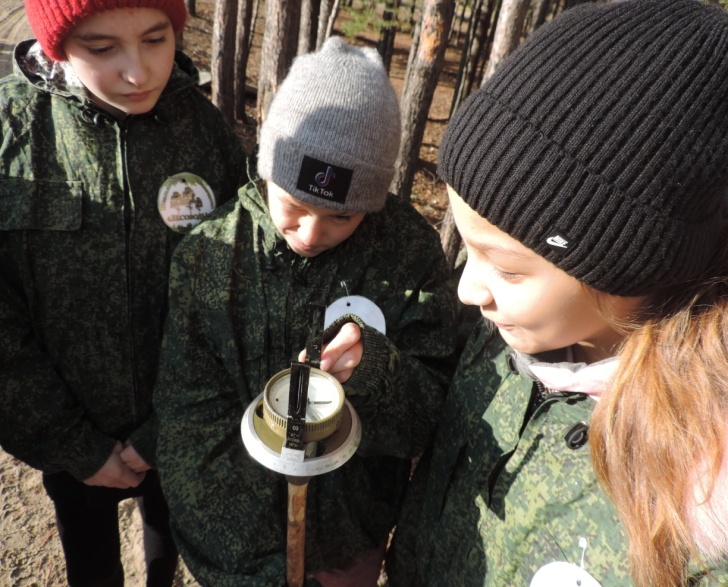 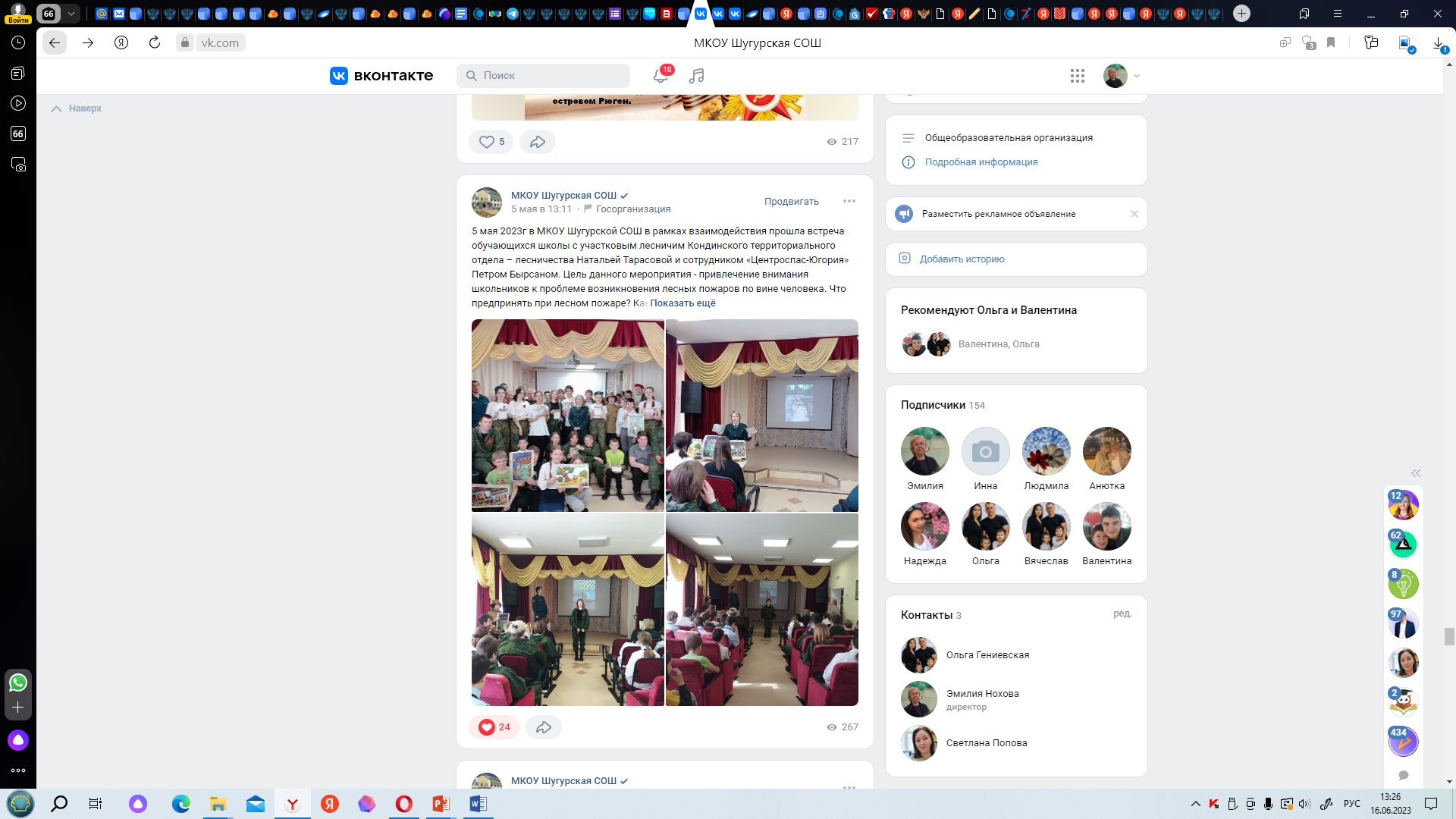 Профориентационные мероприятия среди обучающихся 7-11 классов провели специалисты КУ "Кондинский лесхоз" инженер-лесопатолог А.В.Маврин, специалист И.А.Большакова и старший отдела-участковый лесничий Кондинского ТО Н.Г.Тарасова. Ребята познакомились с правилами поступления в Уральский государственный лесотехнический университет, Уральский лесотехнический колледж.
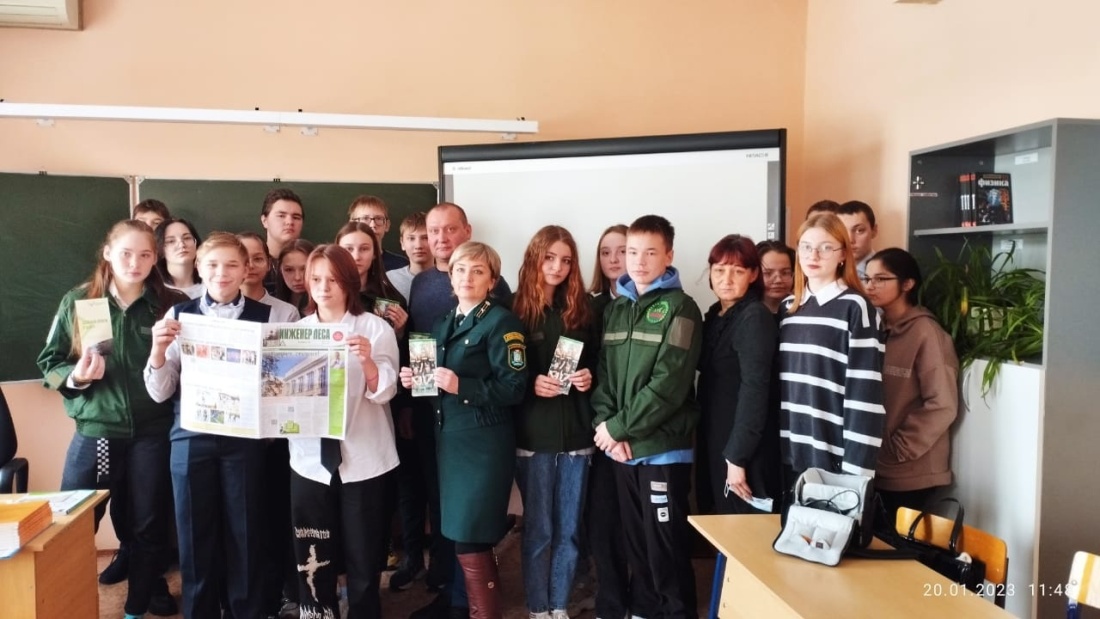 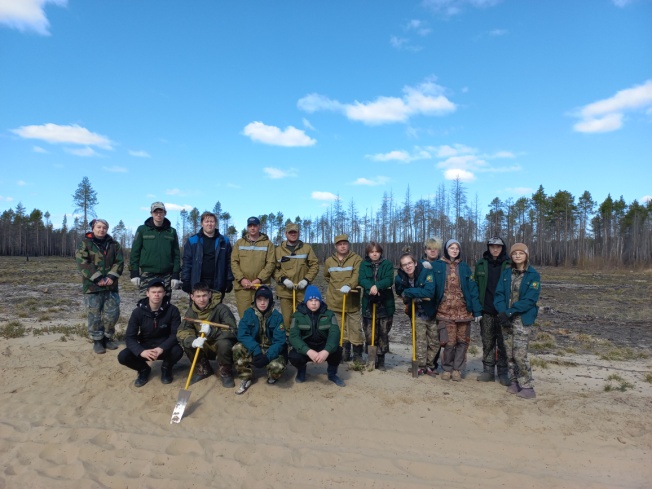 РЕЗУЛЬТАТЫ
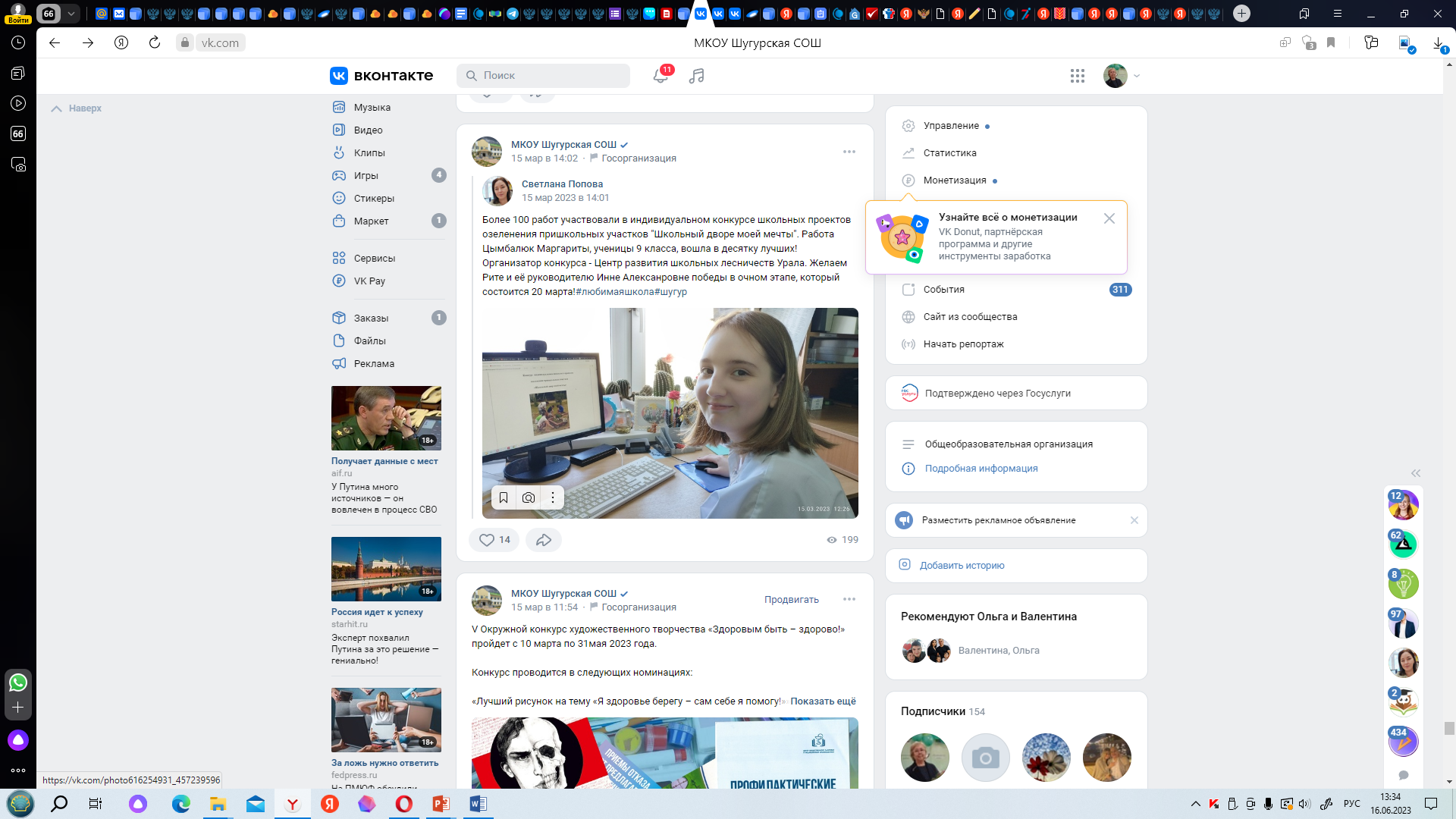 СОЦИАЛЬНЫЕ ПАРТНЕРЫ 
ВЕТЕРАНСКИЕ ОРГАНИЗАЦИИ
 сп. Шугур и районная ветеранская организация
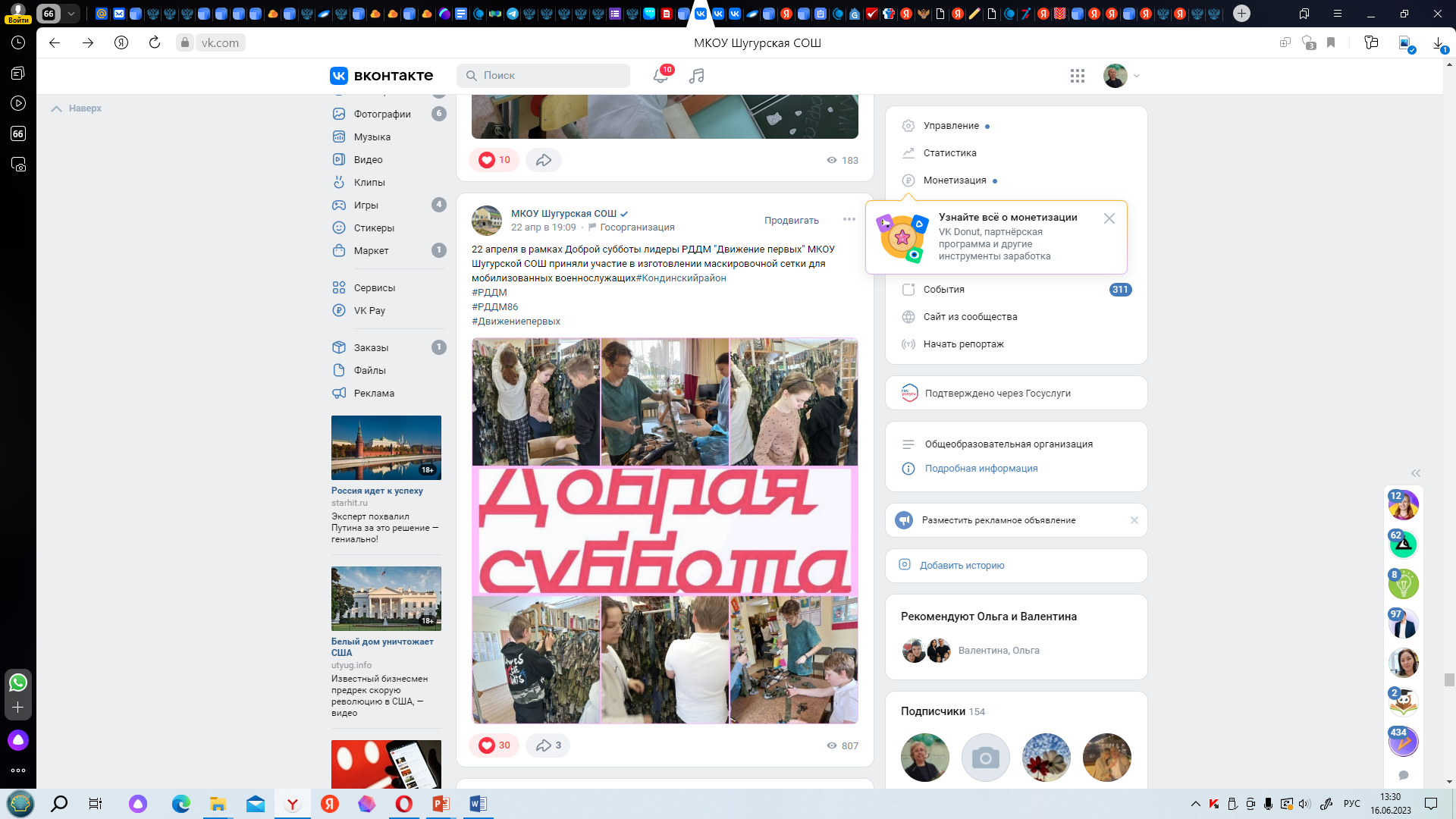 Экскурсии в музей, квесты, литературные гостиные, мастер – классы, организация выездов в этноцентр, на зимнюю рыбалку
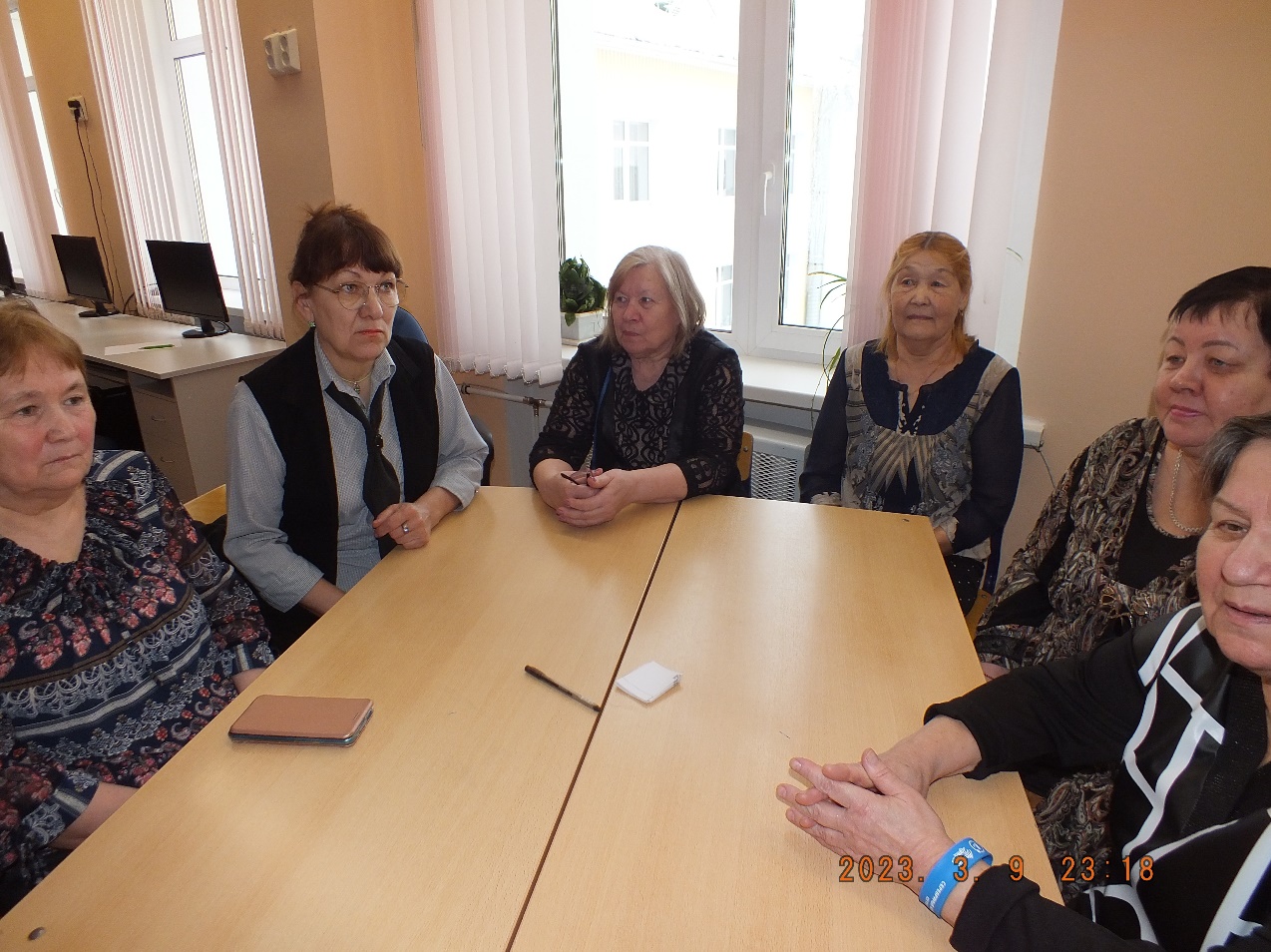 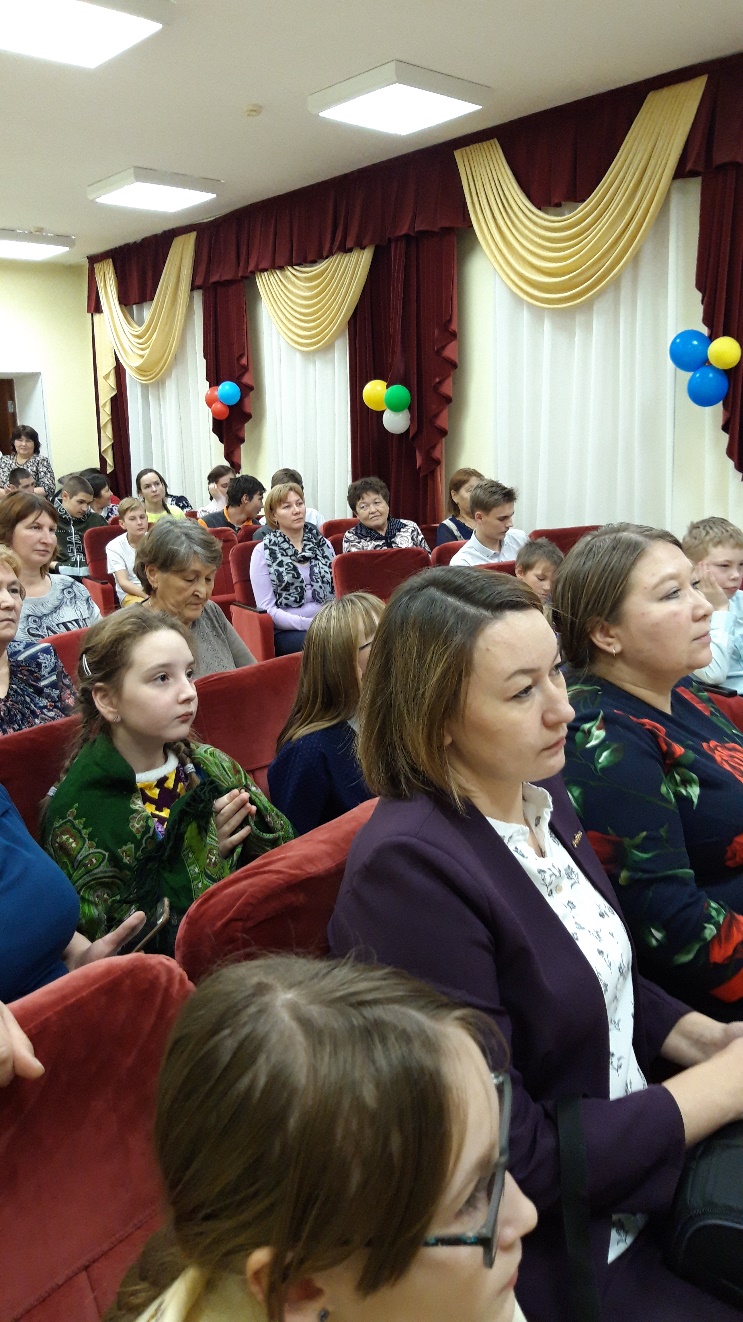 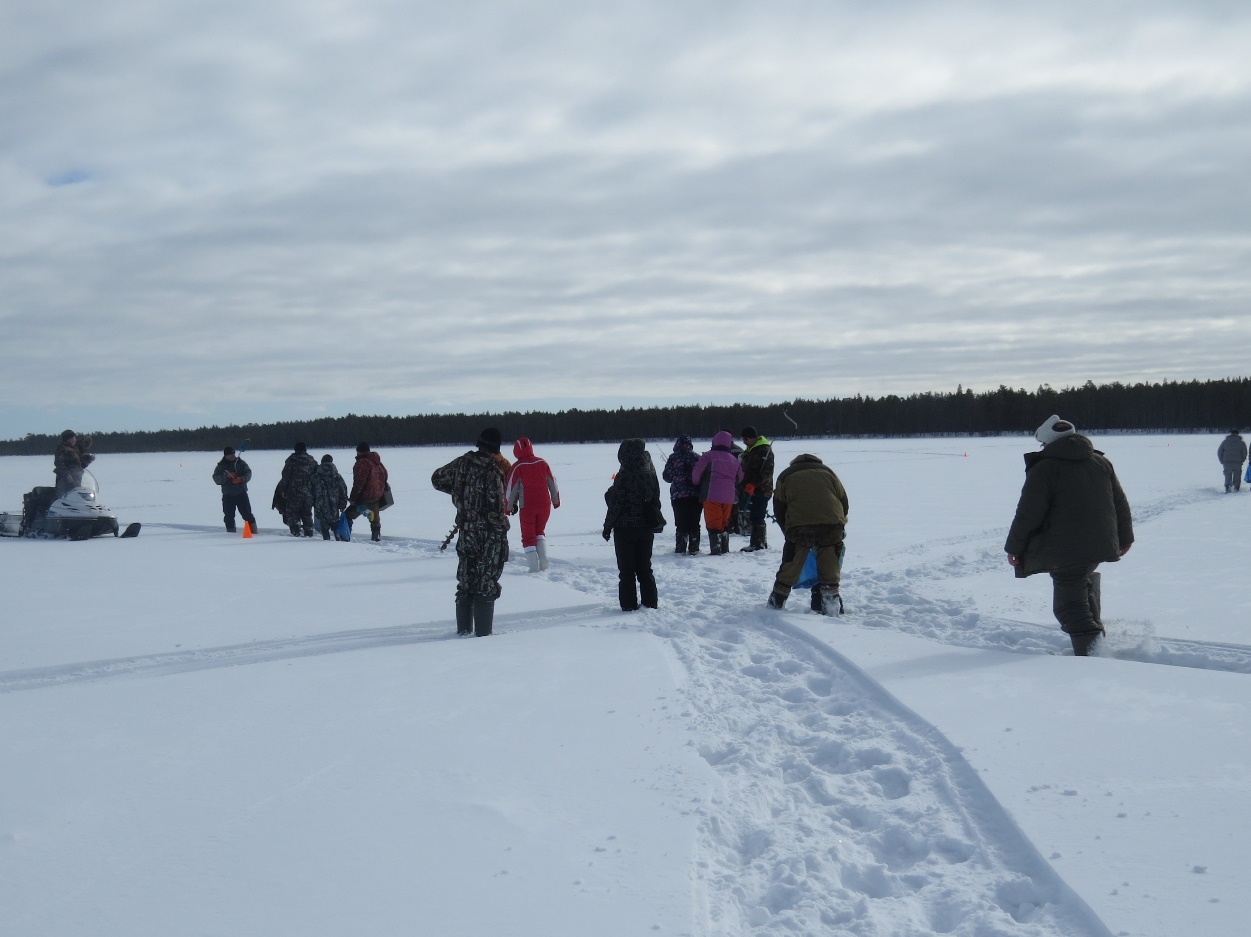 СОЦИАЛЬНЫЕ ПАРТНЕРЫ 
ВЕТЕРАНСКИЕ ОРГАНИЗАЦИИ
 сп.Шугур и районная ветеранская организация
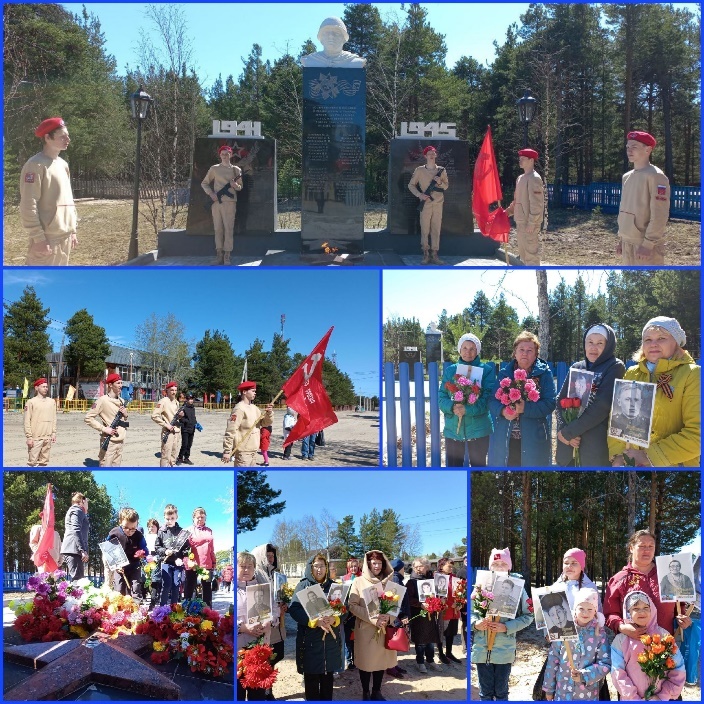 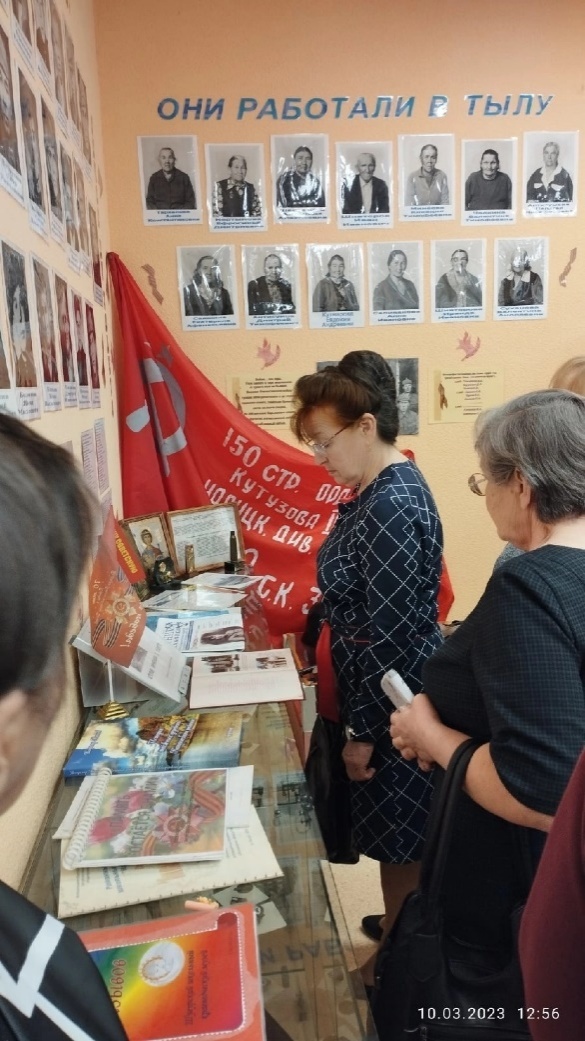 Результаты
1 место в районном конкурсе об организации несения почетного караула на Посту №1 у Вечного огня на Мемориале воинской славы в пгт Междуреченский.
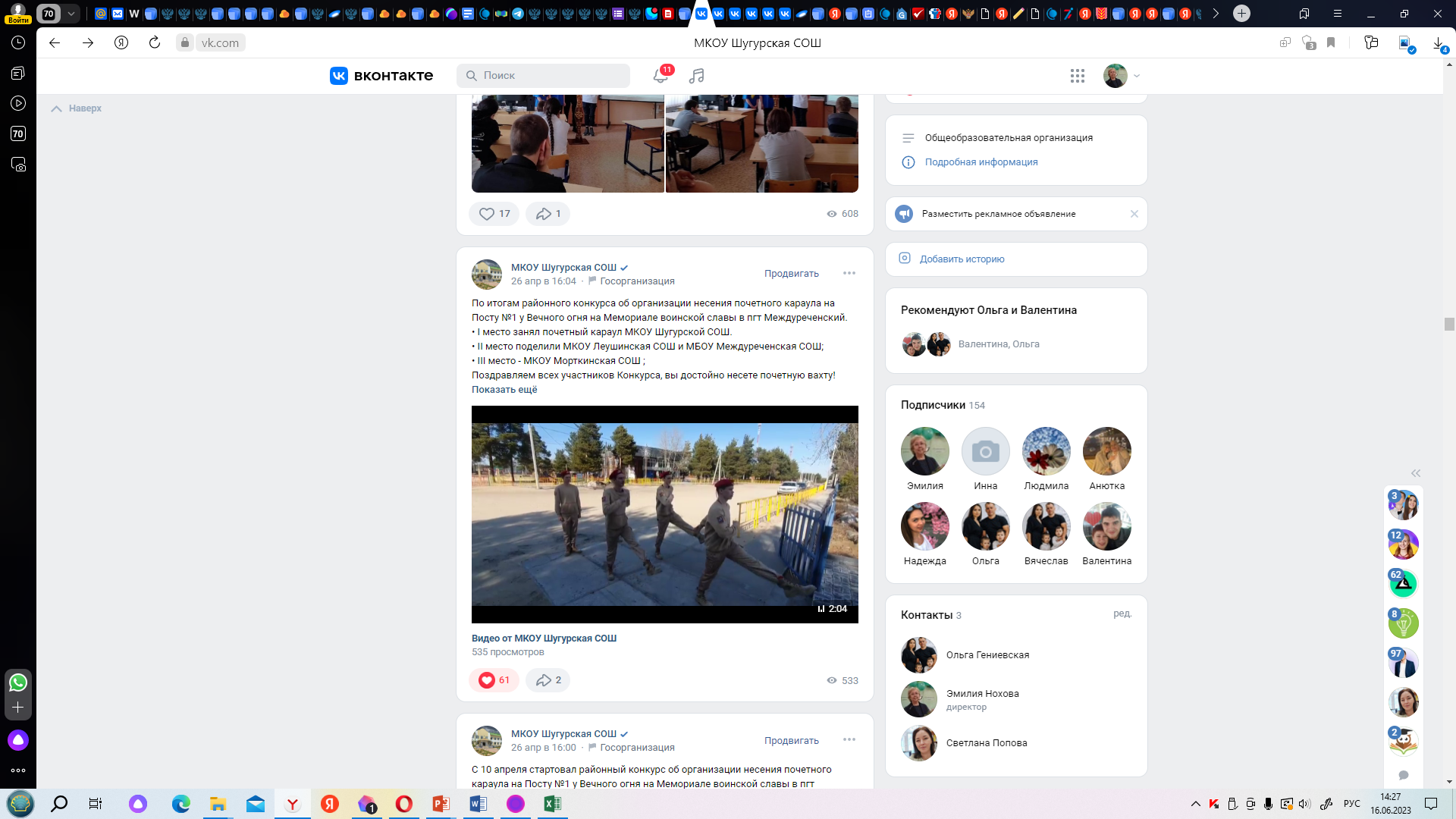 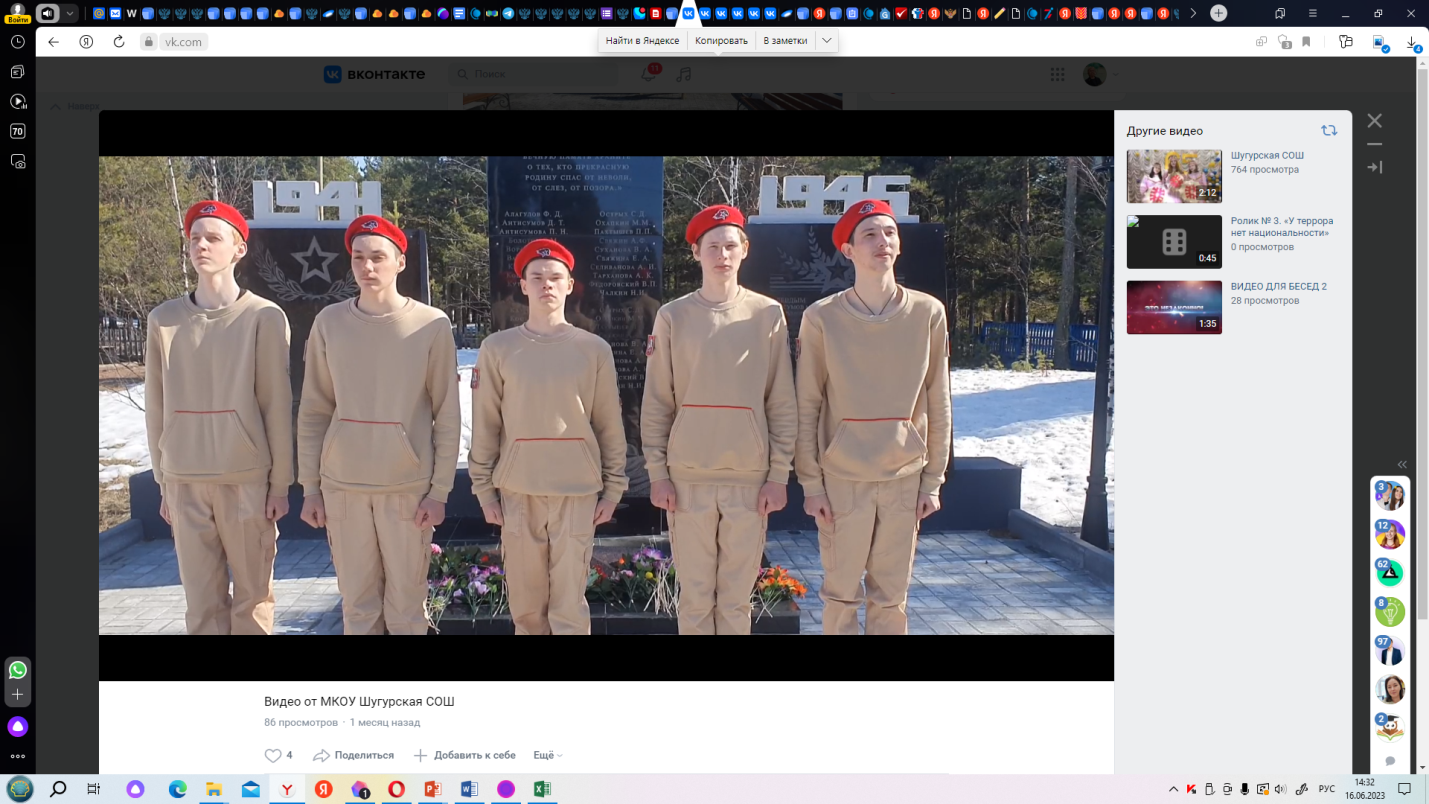 Мероприятия реализуются в рамках инновационного социального проекта «Слово, сохраняющее жизнь».
Результаты
ХХVIIрайонная Спартакиада допризывной молодежи
2 место «Смотр строя и песни»
- 2 место «Неполная разборка и сборка автомата Калашникова»
3 место в фестивале
 непрофессионального
ученического 
Творчества
 «Российская школьная весна»
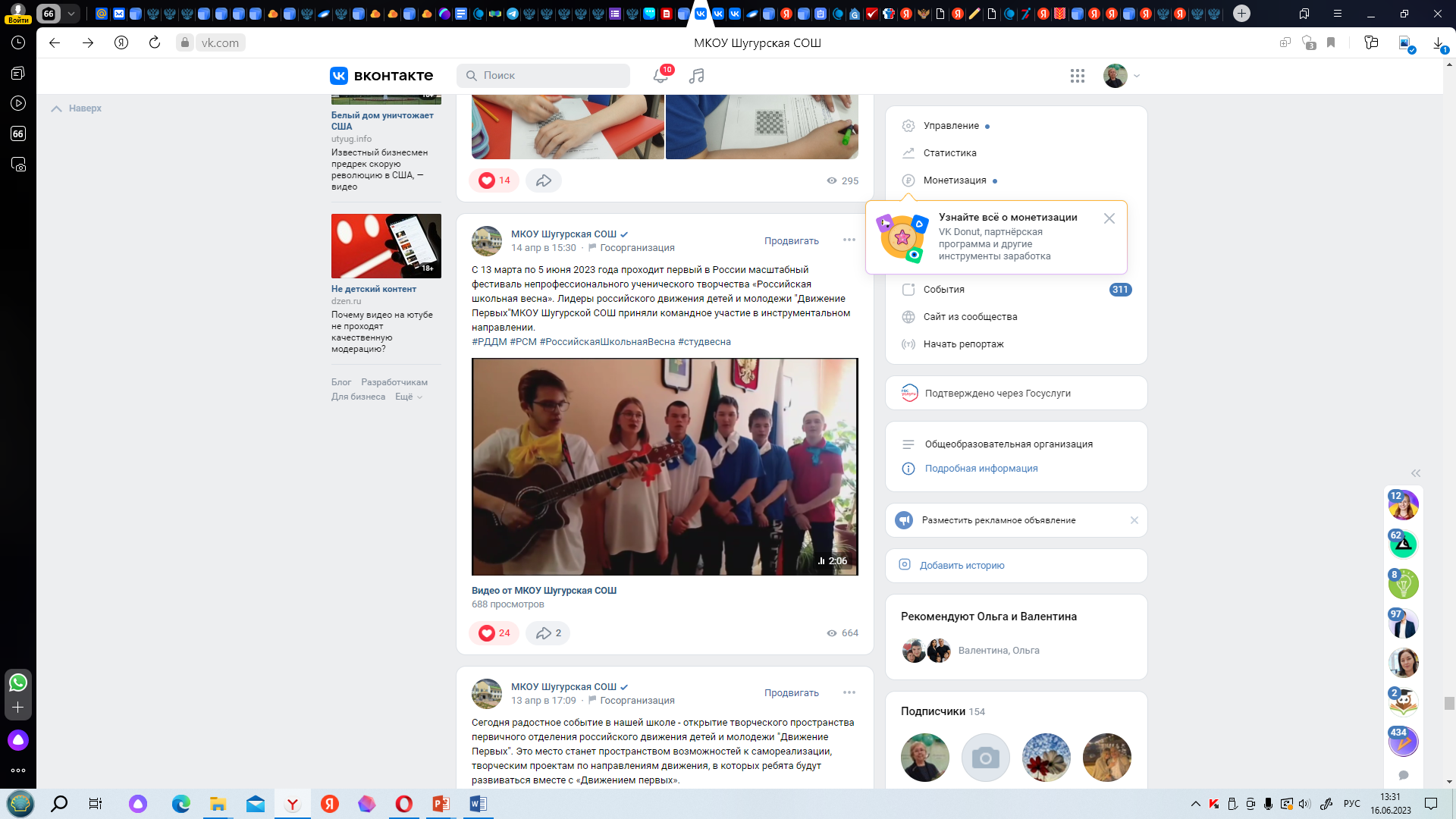 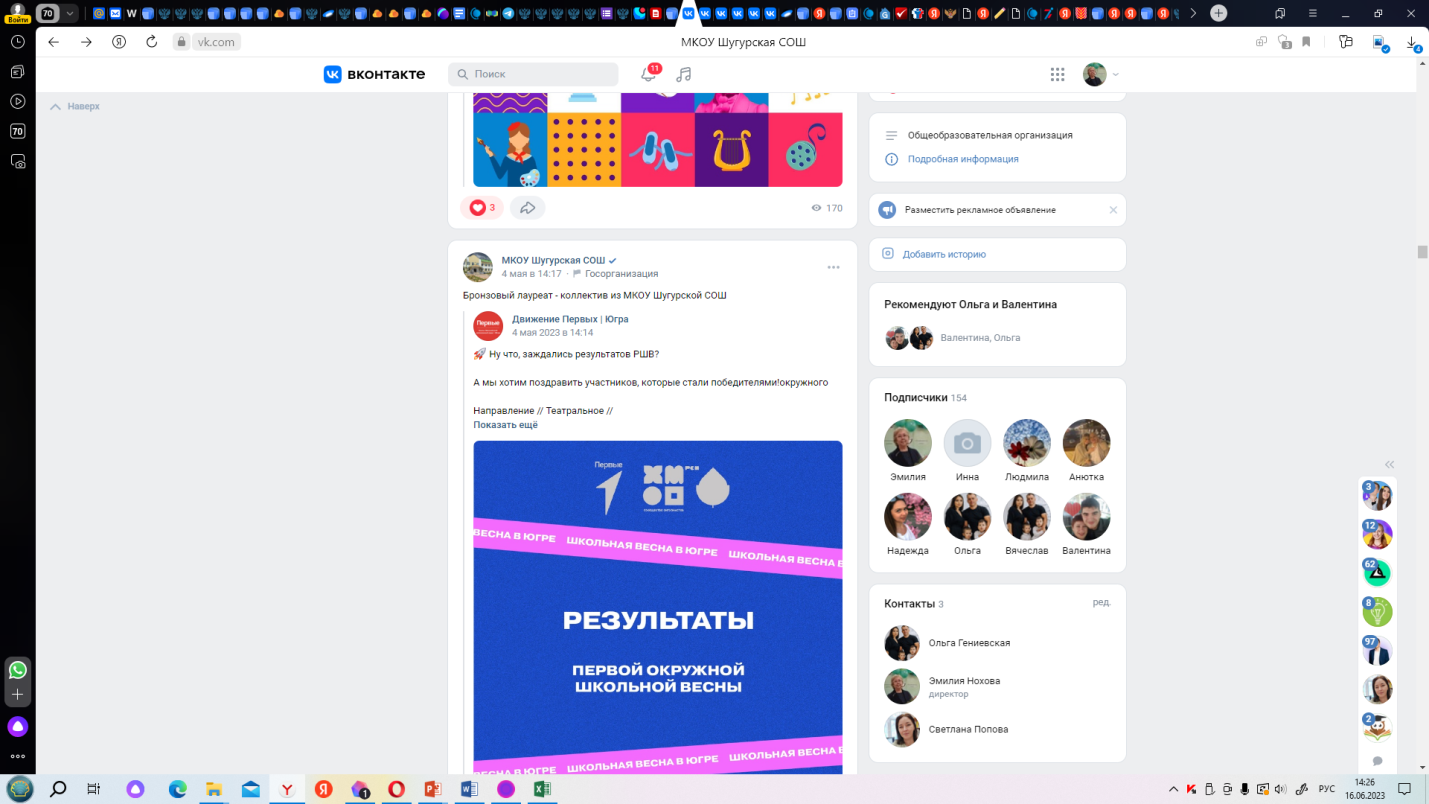